Tree Rings and Precipitation Data Lab
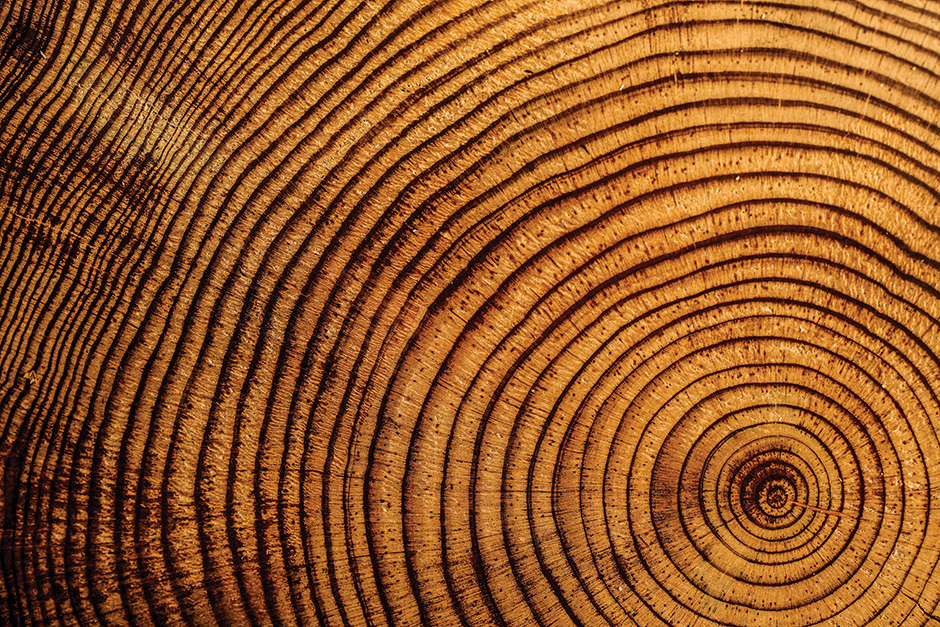 [Speaker Notes: Note: The Power Point is divided into five sections. The introduction section that introduces Paleoclimate and how it used to reconstruct ancient climate. The most important section is the data analysis section. These sections are based on a well developed Tree Ring Precipitation Data Analysis activity adapted from a NOAA Lab. There are two extensions to this activity -  calculating data anomaly and standard deviation, which are two very important statistical measurements in science especially in the evaluation of climate data.

Image: Oak 1772-871
Author: Magazine MIZZOU University of Missouri 
Link: https://mizzoumag.missouri.edu/wp-content/uploads/2013/05/tree-rings-0019_web.jpg]
Introducing: Paleoclimatology
[Speaker Notes: Activity: Students can read the article “What are Proxy Data” PDF which succinctly describes the different types proxies used in paloeclimatology. It doesn’t cover all the different types of paleoclimate data, but it’s a good sample. PDF of the article is provided in the Atmosphere Module.

Reading: What are Proxy Data 
Author: NOAA National Center for Environmental Information
Link: https://www.ncdc.noaa.gov/news/what-are-proxy-data

Image: Collage of Different types of Paleo Data Source – Called also Proxies
Author: Irish Environment
Link: http://www.irishenvironment.com/iepedia/paleoclimatology/]
What is Paleoclimatology?
Clues: What does the Prefix Paleo mean in geologic time?
It means ”old” or ancient 
Another similar word that you might be familiar with that has the same prefix – is Paleontology.
The suffix – “ology” any branch of science or knowledge.
[Speaker Notes: Discussion:  In class discussion let the students try to come up with a definition for paleoclimatology base on what they think it means. Give them two clues and see what they come up with.

Reading: What is Paleoclimatology?
Author: NOAA National Center for Environmental Information
Link: https://www.ncdc.noaa.gov/news/what-paleoclimatology]
Paleoclimatology:
Is the study of past climates.  Climate ‘proxies’ allow scientists to go back in time and reconstruct the climate conditions over long periods of time - hundreds, thousands even millions of years ago.
What are Climate ‘Proxies’?
Are sources of information from natural archives such:  
Tree rings
 Ice cores from glaciers 
Corals, lake and ocean sediments
Fossilized Tree Pollen
Historical records or diaries prier to the mid 19th Century


Some of these resources are found in the geological record. Some of these sources include – ice cores carved from glaciers and ice sheets, fossils, caves, among many others.
You can also find valuable information and data records in old field manuscripts or navigational logs that are hundreds of years old.
[Speaker Notes: Activity: Students can read the article “What are Proxy Data” which succinctly describes the different types of the search and use different types of Paleo data also known as proxy data. It doesn’t cover all the different types of data but is a good sample. PDF of the article is provided in the Atmosphere Module.

Reading: What are Proxy Data 
Author: NOAA National Center for Environmental Information
Link: https://www.ncdc.noaa.gov/news/what-are-proxy-data]
Ice Cores
Trapped in the ice cores of are gas bubbles, dust and dissolved chemicals that offer clues about previous atmospheric conditions.
[Speaker Notes: Short Reading: Paleoclimatology: The Ice Core Record
Author: NASA Earth Observatory
Link: https://earthobservatory.nasa.gov/Features/Paleoclimatology_IceCores/

Image: Extracting Ice Cores in Antarctica
Author: DiscoveringAntarctica.org
Link: http://discoveringantarctica.org.uk/wp-content/uploads/2015/11/ice_core_extraction.jpg]
Fossils
Fossils can  provide evidence of how Earth’s climate was like millions of years ago.
[Speaker Notes: Reading: A Record From the Deep Fossil Chemistry
Author: NASA Earth Observatory
Link: https://earthobservatory.nasa.gov/Features/Paleoclimatology_SedimentCores/paleoclimatology_sediment_cores_2.php

Image: Different Types of Fossils
Author: PBS Learning Media
Link: https://image.pbs.org/poster_images/assets/ess05_int_fossiltype.jpg.resize.710x399.jpg

Resource: PBS Learning Media Activities About Fossils]
Pollen
Scientists can use pollen found in sediment from oceans and lakes. Ancient pollen offers clues about what was the  climate like  for the time period for the time period the plant was alive.
[Speaker Notes: Reading: Picture Climate: How Pollen Tells Us About Climate. PDF  
Author: NOAA Center for Environmental Information
Link: https://www.ncdc.noaa.gov/news/picture-climate-how-pollen-tells-us-about-climate

Image: Bea and Pollen
Author: Mother Nature Network
Link: https://media.mnn.com/assets/images/2017/04/bee-pollen-crop.jpg.560x0_q80_crop-smart.jpg]
Historical Records
This is a diary of an 18th century sailor (1790). Navel logbooks tend to have very accurate descriptions and measurements of weather and astronomical observations.
[Speaker Notes: Reading: Science Daily Article – 18th Century Ships Logs’ Predict Future Weather Forecasts
Link: https://www.sciencedaily.com/releases/2009/10/091006104627.htm
Summary: Historical naval logbooks are being used in research into climate change. The books include famous voyagers as the Beagle, Cook’s HMS Discovery and Parry’s polar expedition.

Image: 18th Century Sailors Log Book
Author: Daily Mail
Link: http://i.dailymail.co.uk/i/pix/2008/08/14/article-0-0246375E00000578-43_468x492.jpg]
Tree Rings
Hundred year old tree rings can help scientists estimate past precipitation levels of a particular geographical area. They can tell us if there were drought conditions or abundant rain fall.
[Speaker Notes: Reading: Case Study: Studying Tree Rings to Learn About Global Climate PDF Atmosphere Module 
Author: AMNH (American Museum of Natural History)
Link: http://www.amnh.org/explore/resource-collections/earth-inside-and-out/studying-tree-rings-to-learn-about-global-climate/

Image: Tree Ring Credit: Hayakato / Fotolia
Author: Science Daily 
Link: https://www.sciencedaily.com/releases/2016/08/160817091040.htm]
Tree Rings - Dendrochrology
The field of dendrochronology is the scientific method used to date a trees growth rings. This information can tell us when were the trees formed as well as their growth conditions in relation to climate – moisture (rain), cloudiness, sunshine, and forest fires.

Each ring represents a year of growth. The distance or separation between the rings can tell us if the tree had enough rain and nutrients or experienced drought conditions.
[Speaker Notes: Resource: Website The Science of Tree Rings
Link: http://web.utk.edu/~grissino/index.htm
The resources is provided in case a student take special interest in this field. This website has en extensive photo gallery and resources on the field of Dendrochronology.]
Tree Ring Lab Climate Data Sources
In order to understand how Tree Rings can serve as a climate proxy to reveal what type of climate was prevalent when the Tree was growing two sets of data will be used. This will help corroborate the inferences that can be made by studying tree rings.  Data will consist of: 
Paper copies of simulation tree rings  and; 
Numerical precipitation data from NASA satellite data archives.
These two sets will be compared to each other.
[Speaker Notes: Note: The lab printout is essential for the completion of this unit. The PDF of the Tree Rings EPA lab is provided as well as support data text files and spreadsheets to help facilitate the instruction as needed. The Power Point is a support tool for the lab. The power point has two extension activities that are not in the PDF. The sections are calculating anomaly and standard deviation. 

Lab. Tree Rings EPA Lab PDF
Author: EPA (Environmental Protection Agency)
Link: https://www3.epa.gov/climatechange//kids/documents/tree-rings.pdf]
Comparing Tree Ring and Precipitation Data Lab
Use tree ring data and compare it to precipitation from NASA satellites data of the region in which the tree grew to learn about local decadal precipitation and variability.
This lab is called EPA-Tree Rings Precipitation Data Analysis. URL: https://www3.epa.gov/climatechange//kids/documents/tree-rings.pdf
For this lab you will need a printout Tree Ring Analysis Worksheet, a computer with internet access and excel. You may need ruler and magnifying lens (to aid with counting of tree rings).
Printout of one of four tree rings labeled: Use the Tree Rings at the end of the activity PDF.
Jackson, MS
Columbia, MO
Boston, MA
Seattle, WA
[Speaker Notes: Note: This activity is an EPA activity the PDF is provided. Students will need copies of the tree rings provided in the PDF. The tree rings can be access using links to PDF’s or printing the last four pages of the PDF activity after the Student Analysis Worksheet. Each student will need a Analysis Worksheet and one of the tree rings. The tree rings after the Student Analysis Sheet have all the information about the tree rings the students will need. The PDF version does not.
Lab: The Rings: Living Records of Climate PDF
Author: EPA
Link: https://www3.epa.gov/climatechange//kids/documents/tree-rings.pdf]
Reading Tree Rings
You don’t have to cut a tree to measure the tree rings. A sample of the core can be obtained without damaging the tree.
This sample maybe from a logged tree or dead tree.
[Speaker Notes: Reading: Paleoclimatology: Climate Close-up PDF
Author: Earth Observatory, NASA
Link: https://earthobservatory.nasa.gov/Features/Paleoclimatology_CloseUp/

Reading: NASA Climate Kids
Link: https://climatekids.nasa.gov/review/tree-rings/tree-rings-diagram.jpg
Page: https://climatekids.nasa.gov/tree-rings/]
How To Measure Tree Rings
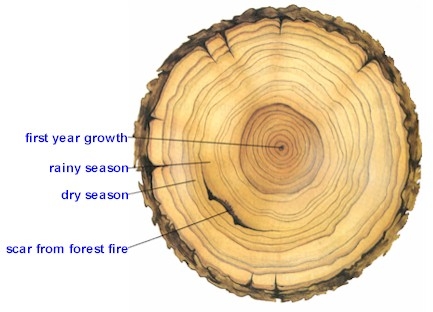 The first circle is the first year of growth.
The space between the dark rings is the time when the tree grew the most in a particular year.
If the space is wide between the brown rings then the tree had plenty of water. If not it was a stressful year.
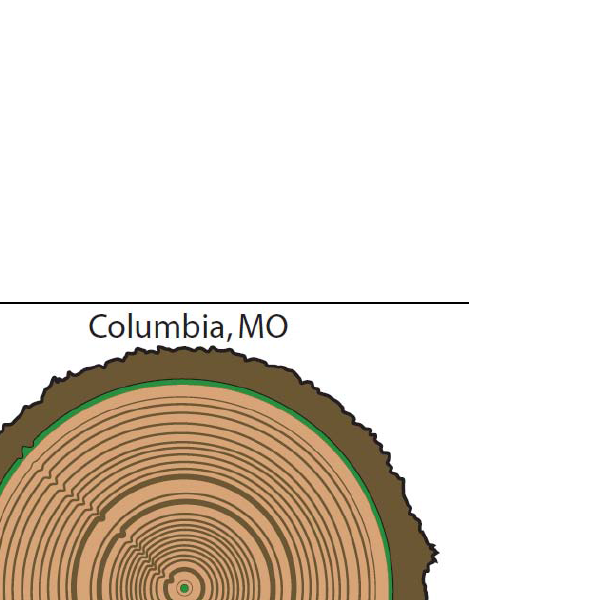 How to Measure Tree Rings
Count the rings beginning from the outside towards the center.
Choose one of the four samples of tree rings.
Begin counting only the dark rings beginning from the center of the tree working toward the edge. (The outer very dark thick band is the bark – do not count the bark as a ring).
Count number of dark ring lines
Sample Tree Ring  Activity Printout
[Speaker Notes: Note: Counting the tree rings in both directions serves to corroborate the information. Once students are done they should check how many rings they counted with the other students in their group or that have the same tree ring.]
Calculate the Age of the Tree
To calculate the age of the tree you will need two figures: 
The number or rings you counted which represent the number of years the tree grew.
The date the tree was harvested (this date will appear on the bottom left of your tree ring sheet. It will show the month and year.
Now you have to calculate the age of the tree. What do you think you need to do? 
Record your on the The Tree Ring Analysis Work Sheet.
[Speaker Notes: Note: Students need to subtract from the year it was harvested the number of years the tree grew to obtain the year is it was planted.]
Tree Ring Age Calculation Chart
[Speaker Notes: Note: It’s important that before the numerical precipitation data is obtained that all of the information in relation to the Tree Rings is correct. Especially the year it was planted so that the two data sets correlate to the actual years the tree grew. This is extremely important. The next slide has a table with the information. Once the students have counted the number of rings and calculated the date the tree was planted they are ready to us MYNASADATA website to download the data tables that will be used in Excel. The precipitation data however should extend for the full year when located the precipitation data on the MYNASA website. All files should begin in January of the year planted and end in December of the year harvested.]
Select Ring With Bellow Average Precipitation
Based on the tree rings width, select the ring for the year of least precipitation. This would be the narrowest ring. 
Calculate the year corresponding to that ring and enter it on the Tree Analysis Worksheet.
Once you have calculated:
Age
Year it was Planted
Bellow Average Precipitation year
Consult with others with the same tree ring location to check your calculations.
Click on URL: https://mynasadata.larc.nasa.gov/las/getUI.do or enter the URL or cut and past. The browser should open to a page that looks like the page bellow.
[Speaker Notes: Note: The center of the page may appear blank or with a graph. If is not blank there is no problem. It will change once they input the data parameters.]
How to Obtain Precipitation Data?
On the upper left hand corner click on the DATA SET button.
Then Select “ATMOSPHERE”, 
Under” Atmosphere” Select “PRECIPITATION” 
Under Precipitation Select “Monthly Precipitation (GPCP)
Scroll down find “LINE PLOTS” under small map on left hand side of main screen and click on TIME.
Go To Start Date/Time – It’s on the left bellow the cardinal coordinates. Click on the year and select the year your tree was born, select January for the month. Make sure you have the right year. End DATE – The year when the tree was Harvested, and  the month should be December, regardless of the month it was harvested.
[Speaker Notes: Note: All ending months for the data sets should be set in December, regardless the month it was harvested in. For the purposes of the precipitation data analysis they need 12 month data periods for the span of the lifetime of the tree.]
How to Obtain Precipitation Data
Coordinates – Obtain your coordinates from your Tree Ring Sheet. It’s printed on the bottom left of tree ring sheet. Or on the Data Chart on slide 17 and 23 of this Power Point. 
There are only have two sets of coordinates. Enter the coordinate North on the top; West on the right or left and press enter; it will automatically fill in the other coordinate points. 
Now that you have all of your information in you need to press the UPDATE button that appears in red on the upper left side of the sheet. Notice that a graph will appear on the screen.
Update Plot
The Update Plot button is on the upper right hand side next to the Data Set button with turn RED – Update Plot. 
Warning Every Time You Make Changes and the button turns RED Click on IT.
Tree Ring Coordinates
[Speaker Notes: Note: Average Precipitation will be used later on in the activity.]
MYNASA DATE Precipitation Graph
Once you update your data a similar graph might show on your screen. You can save it if you press print. It’s hard to read because it has monthly data points for every year.
[Speaker Notes: Note: Ask them what information can they obtain from this graph. Ask them to make some generalizations. This is important because this will give them a visual sense of how analyzing the data using statistical methods can help derive information that other wise might be hidden. In the next Lab. they will have the opportunity to use the same numerical data used for this graph to create their own graphs using statistics to reveal important climate patterns.]
How to Download Numerical Data to Analyze in Excel
To retrieve the numerical precipitation data press the SAVE AS button on the upper right hand side.
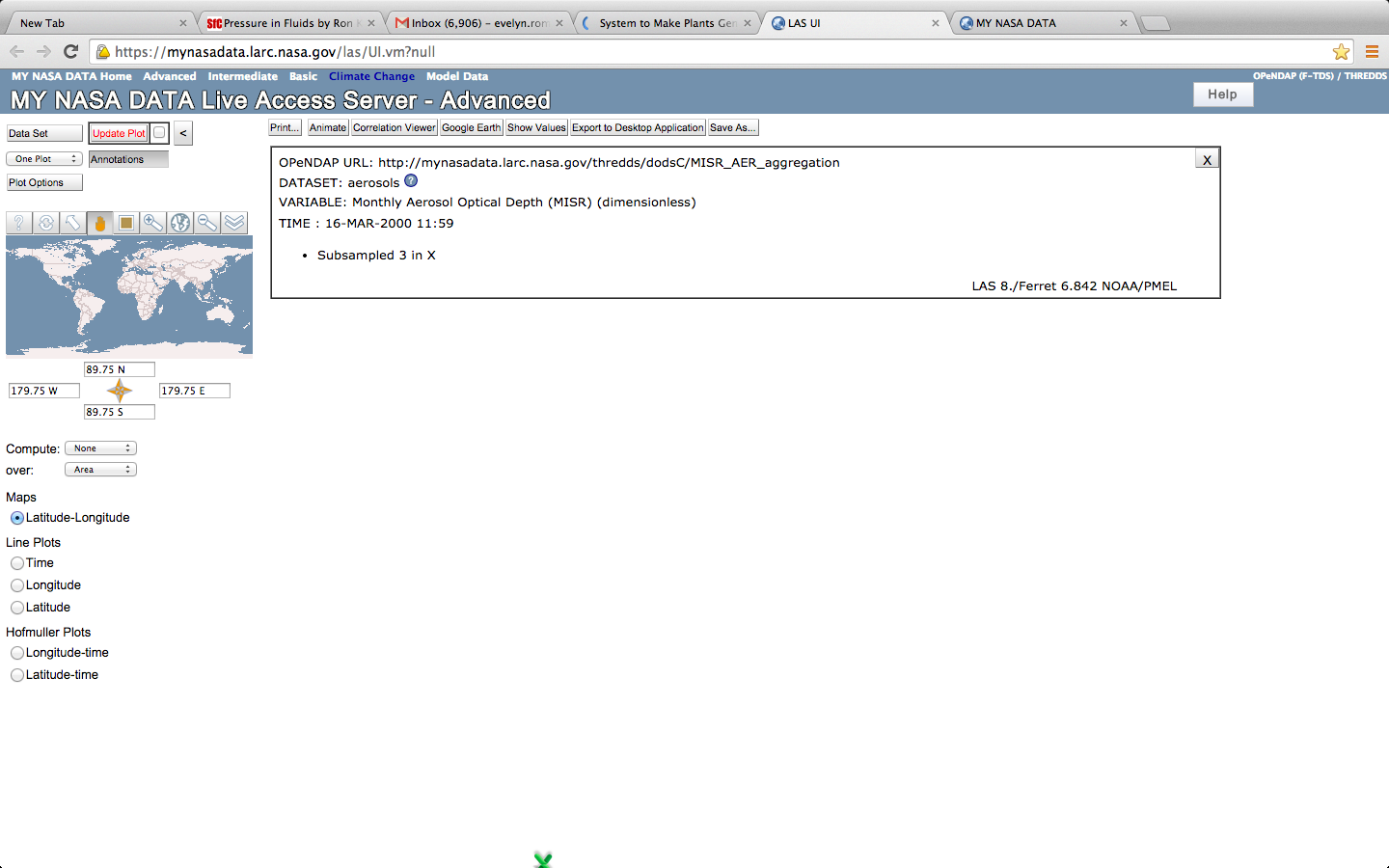 SAVE AS Button Location
[Speaker Notes: Note: Before students press the SAVE AS button they should make sure all their information is updated by pressing the Update Plot button when it’s red.]
Retrieving DATA
Click and Select ASCII
Make sure dates match your Tree Ring
Click  Save
[Speaker Notes: Note: After pressing the Save As button this screen will show up. Next slide describes what to do. This image as well in an abbreviated way.]
“SAVE” to Download
Go to the NetCDF button and select ASCII – (American Standard Code) It will convert the data file in a standard code so that Excel can read the data file.
Make sure the Start date/time and the End date/time correspond to your data. Year your tree was born – starting in Jan. The End date/time the year and month it was harvested
Press the SAVE button and a numerical chart should appear.
DATA CHART – Name File and Save
Go to File and Save AS: Enter the Name of the City and State Precipitation and your initials. Save on to your folder or drive for retrieval later.
[Speaker Notes: Note: The data will look like this. Save in a text file. Change the file name to name of the city and using the students names or initials. They can save the file in a secure place or they can email the file. They need to know the file name so that they can retrieve it to import in Excel.]
Importing DATA to Excel
Open Excel
Go to Mac File menu and select Import  or for PC click the Data tab and select Get External Data then click From Text
What type of File you want to Import? – Select  Text File then click  Import
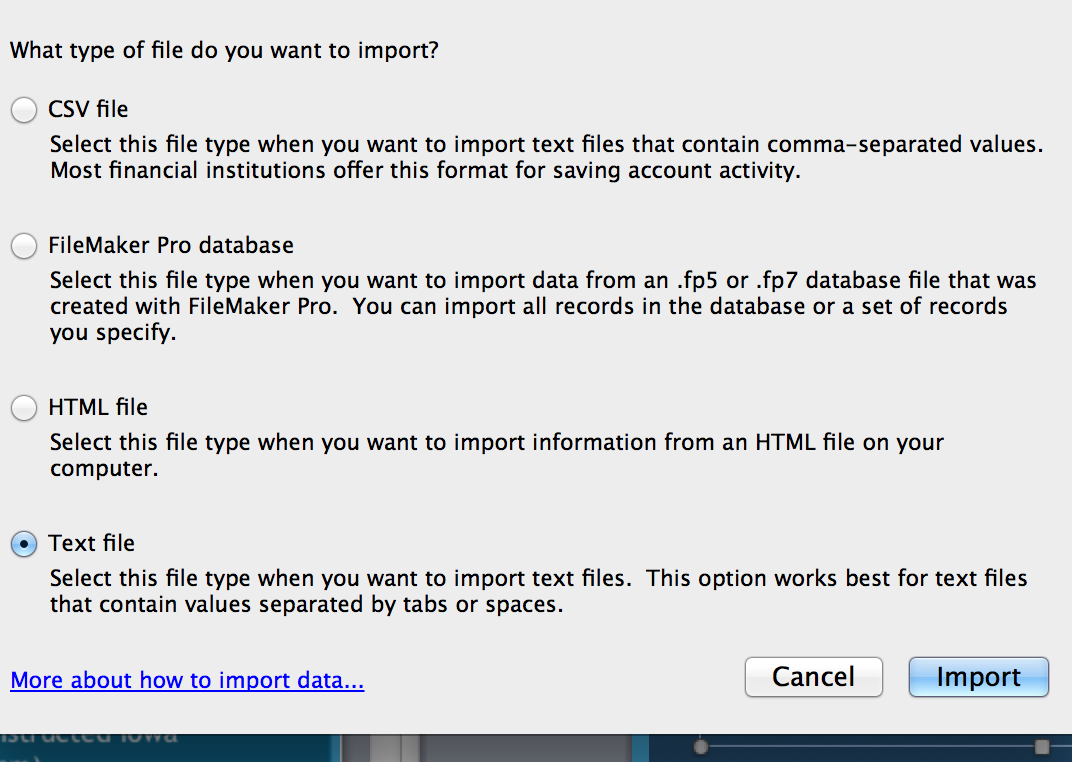 Select Text File
Press Import
[Speaker Notes: Note: Emphasize that they need to make sure to select Text file.]
Select File  - Text Import Wizard
Select the file file (name) from your drive of the data to be imported to Excel. 
Once you have selected the file name the Text Import Wizard
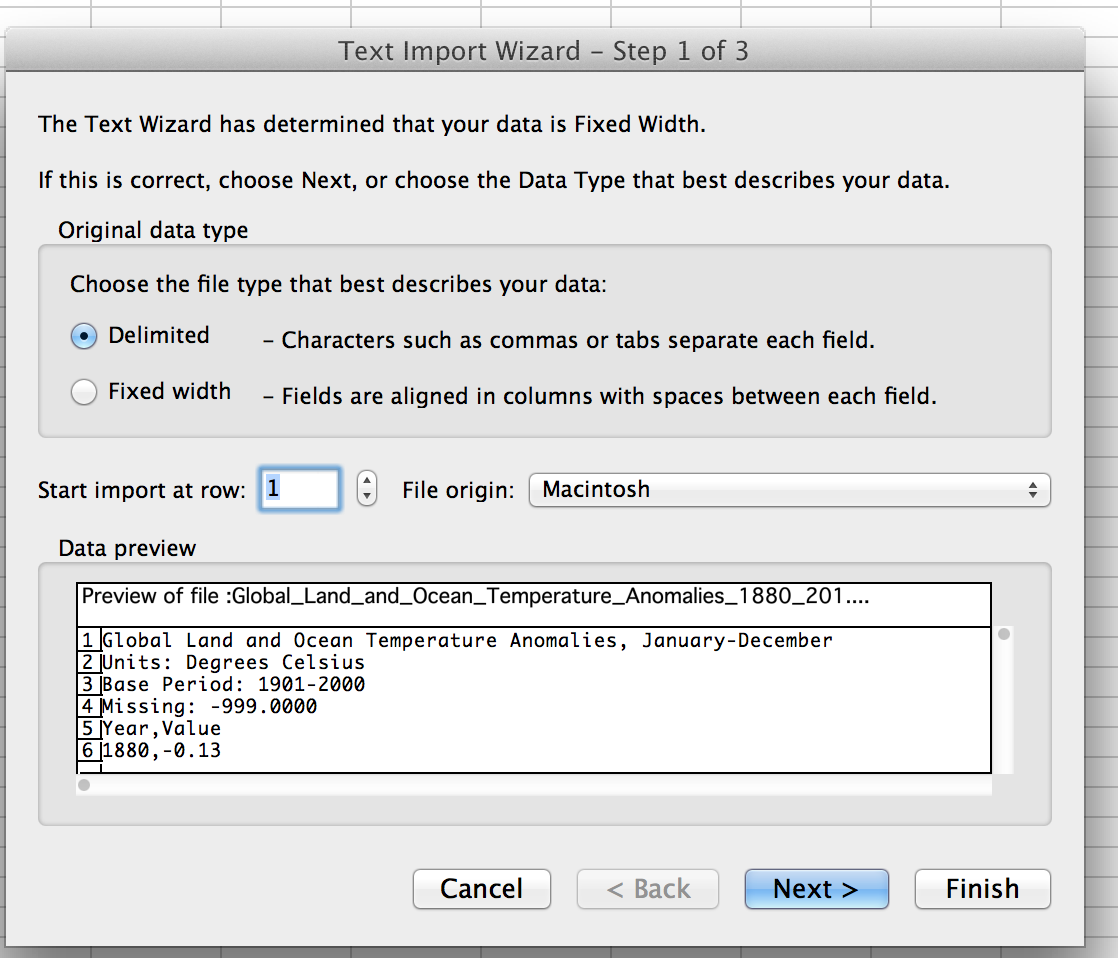 Select 
Delimited
Click Next
Select Delimiters on Text Import Wizard
Check (select) Tab, Space and Comma.

Make sure that Treat consecutive delimiters as one is checked.
Select Treat consecutive delimiters as one
Select Tab, Space, and Comma
Graph of Reconstructed Iowa Precipitation (cm)
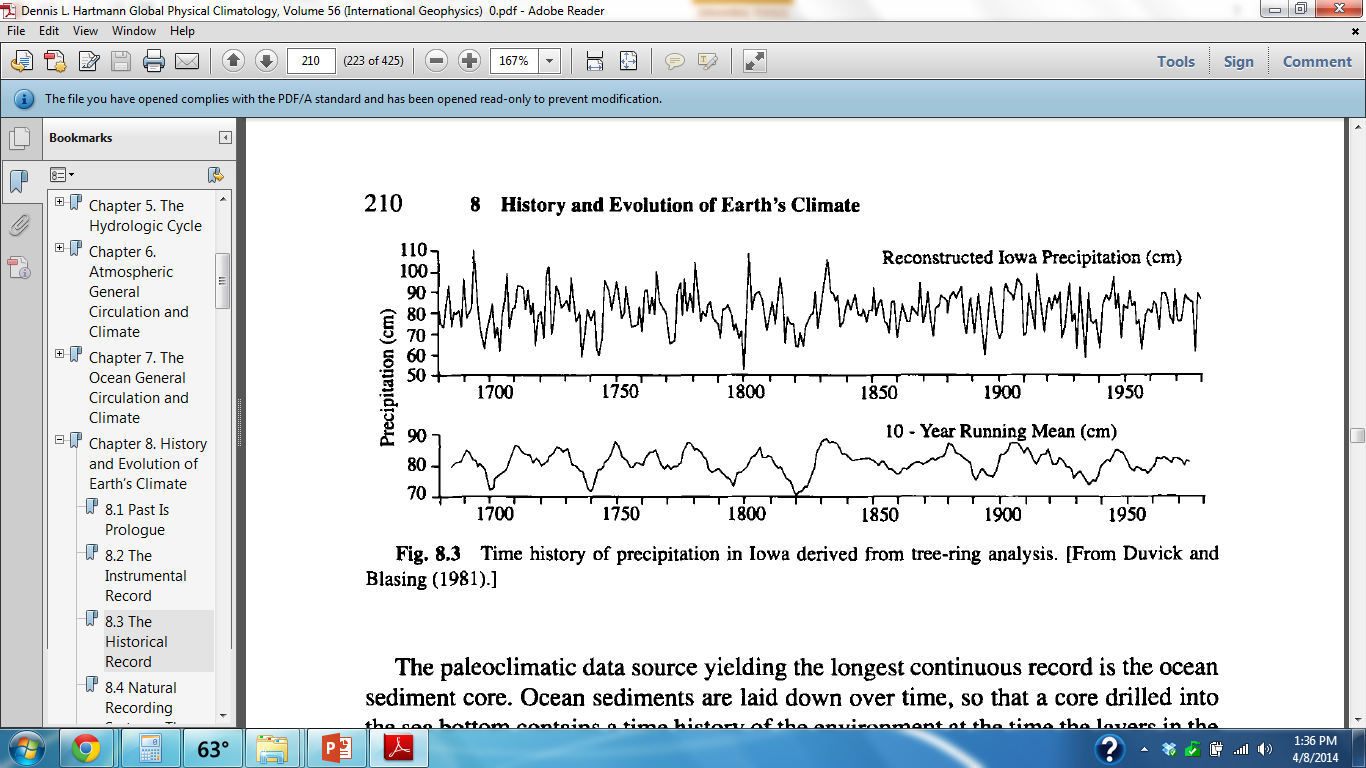 Scroll down Data Preview
Scroll down Data Preview make sure the columns are divided in different columns: Date; Zero Value (the column with zeros will be deleted in Excel); and the Precipitation Data.
If you don’t have three columns adjust your Delimiters until you have three columns.
Three (3) Columns
Scroll Data Preview
Final Step
Click OK if the Existing Sheet is Selected and =$A$1 code is in the box bellow.
The click OK.
Organize Columns in Excel
Delete top rows as they appear in Figure 1. Highlight the rows, Go to Edit – Delete – Shift Up – Delete.
Delete Column with Zeros (0’s) – Click on the B (column label) the entire column should be highlighted Go To Edit –  Select Delete Column.
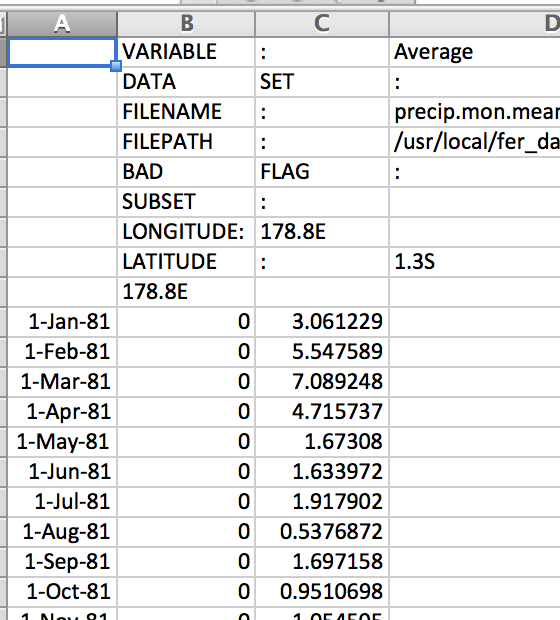 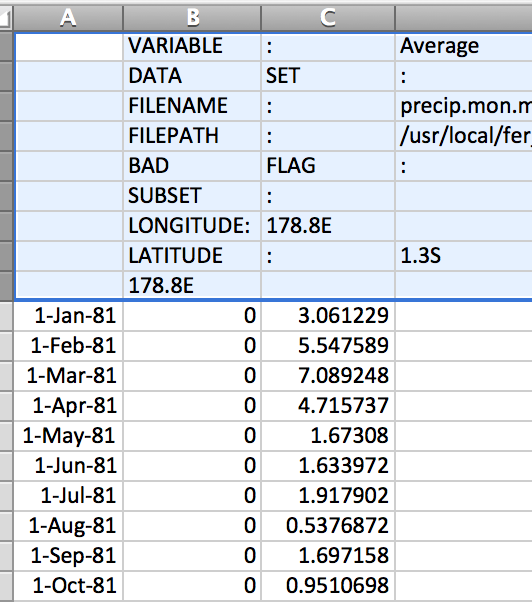 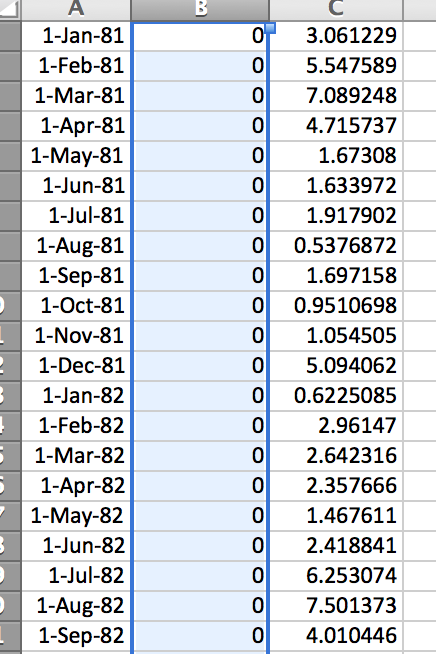 DATA ANALYSIS – Average Annual Precipitation - Graph
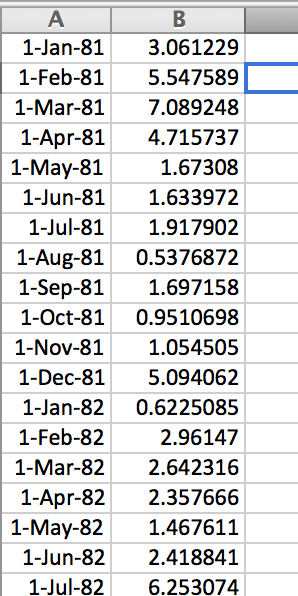 Label A Colum Date and B Column Precipitation mm (millimeter unit). Click on cell 1 and Go to Insert and select Row.
How can the total annual precipitation in mm be calculated?
 Average Precipitation – How can the annual average precipitation (mm) be calculated?
[Speaker Notes: Note: Encourage the students to figure this out. Discuss as a class an make sure everyone understands how to make these calculations. Ask them what is an average and how is an average different than a total. An average expresses an amount that is typical. The average also helps summarize a large amount of data with a single value. 

Reading: Averages and Normals PDF
Author: North Carolina State
Link: http://climate.ncsu.edu/edu/k12/.avgandnormals]
Create a New Date Column
In Column C label the first cell Year.
Enter Years beginning with the year the tree was planted. Example 1981, 1982 …. 2000
Use Column D to add the annual precipitation per year.
Use Formula =SUM(). Go to the first cell C2 and enter = capital S and a function menu pops up select SUM. A formula will show up in the cell.
Go to the monthly precipitation column and high light the Jan 1981 … Dec 1981 hit enter. The total annual precipitation value should show up in the cell.
DATA ANALYSIS – Average Annual Precipitation - Graph
In Column C, List every year.
Calculate Annual Precipitation.
In cell 2 of column D enter Formula. To do so enter = sign then capital S (and a formula list will pop up, select SUM.
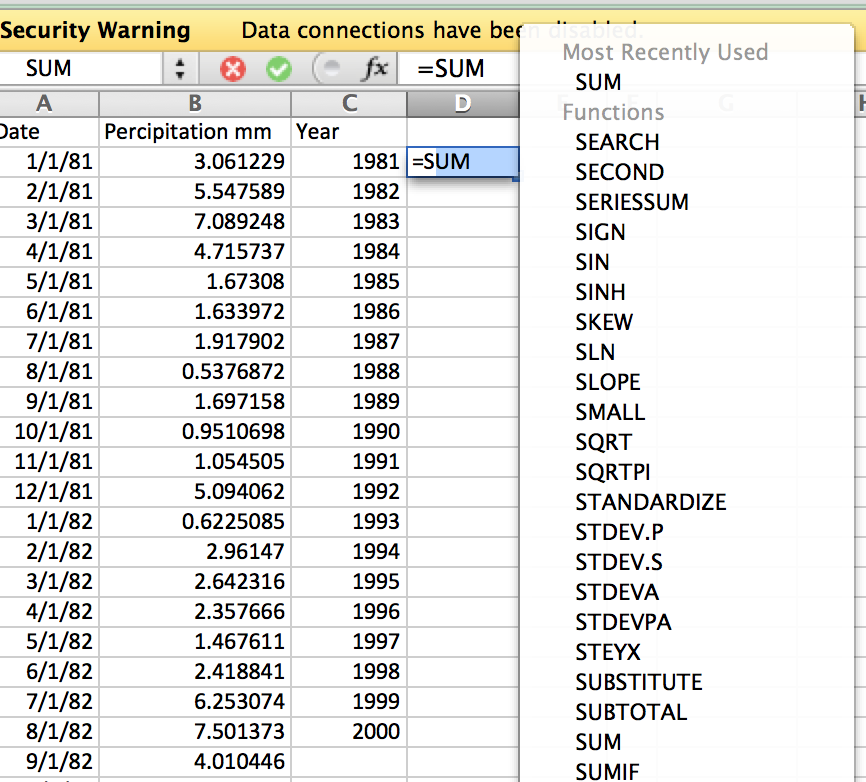 List Years in Column C
[Speaker Notes: Note: There are Excel Tutorials on Youtube for Mac and PC.]
Calculating Total Annual Precipitation
Once the formula appears in cell 2 of column D move cursor to column B and highlight the monthly precipitation data for 1981 and press enter. 
The total will appear in cell 2 of column D.
Repeat the same process for every year. Until there are values for every year in column D.
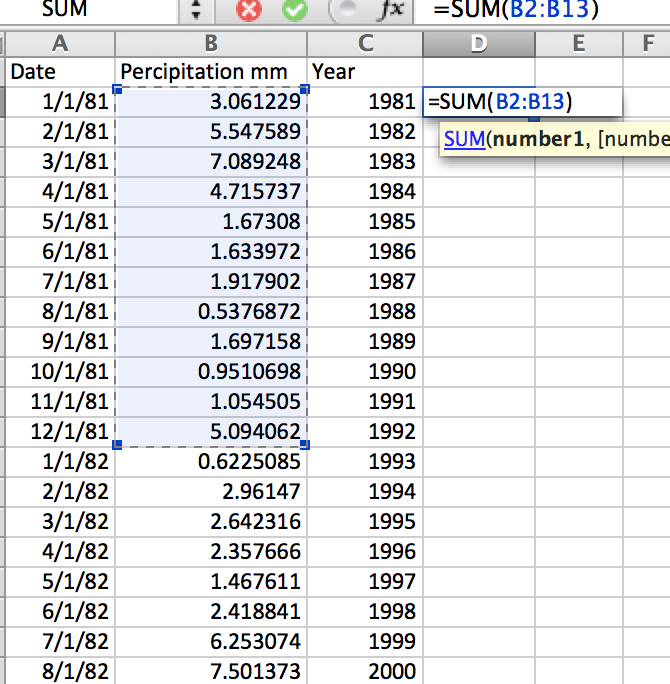 Highlight data for the 1981 year.
Total Annual Precipitation
Calculate Annual Precipitation for each year in all cells until the year 2000.
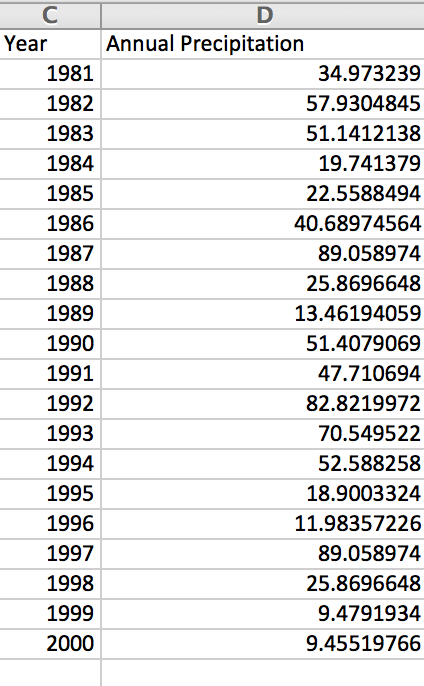 Total Annual Precipitation for each year.
[Speaker Notes: Note: Patience is important. It will take more than a few trials and errors to obtain the values because of the mechanics if having to go to column B to high light the data for each year. It is worth it. They are learning how to use the tool proficiently. There will be students that will master it right away. Ask those students to go around the room to teach others. If you are projecting the spread sheet as you do it have one of the students demonstrate to others how to insert the formula and highlight the data values to be entered in the formula.]
Graph Annual Precipitation
Highlight the data for both columns – the Date column and the Annual Precipitation column. 
Go to Insert select Chart.
Select Line then selected Market Line.
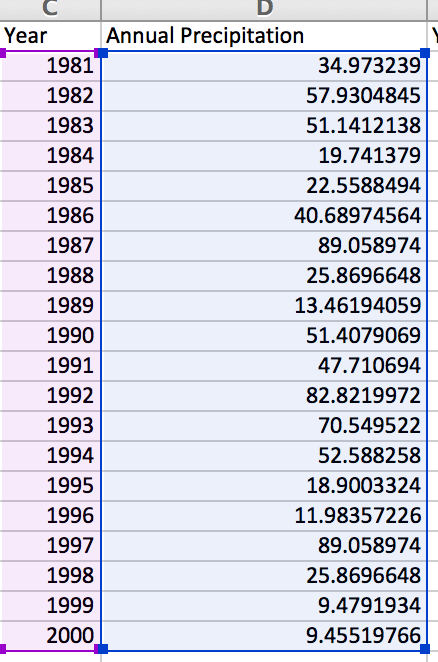 [Speaker Notes: Note: There are tutorials on Youtube that demonstrate how to]
Graphing Total Annual Precipitation (Marked Line)
[Speaker Notes: Note: Ask them to compare the information they have obtained from this statistical method to the graph produced by the MY NASA DATA Tool.  How does this statistical methods help them answer some of the questions in the EPA Tree Ring Lab.]
Graph of Reconstructed Iowa Precipitation (cm)
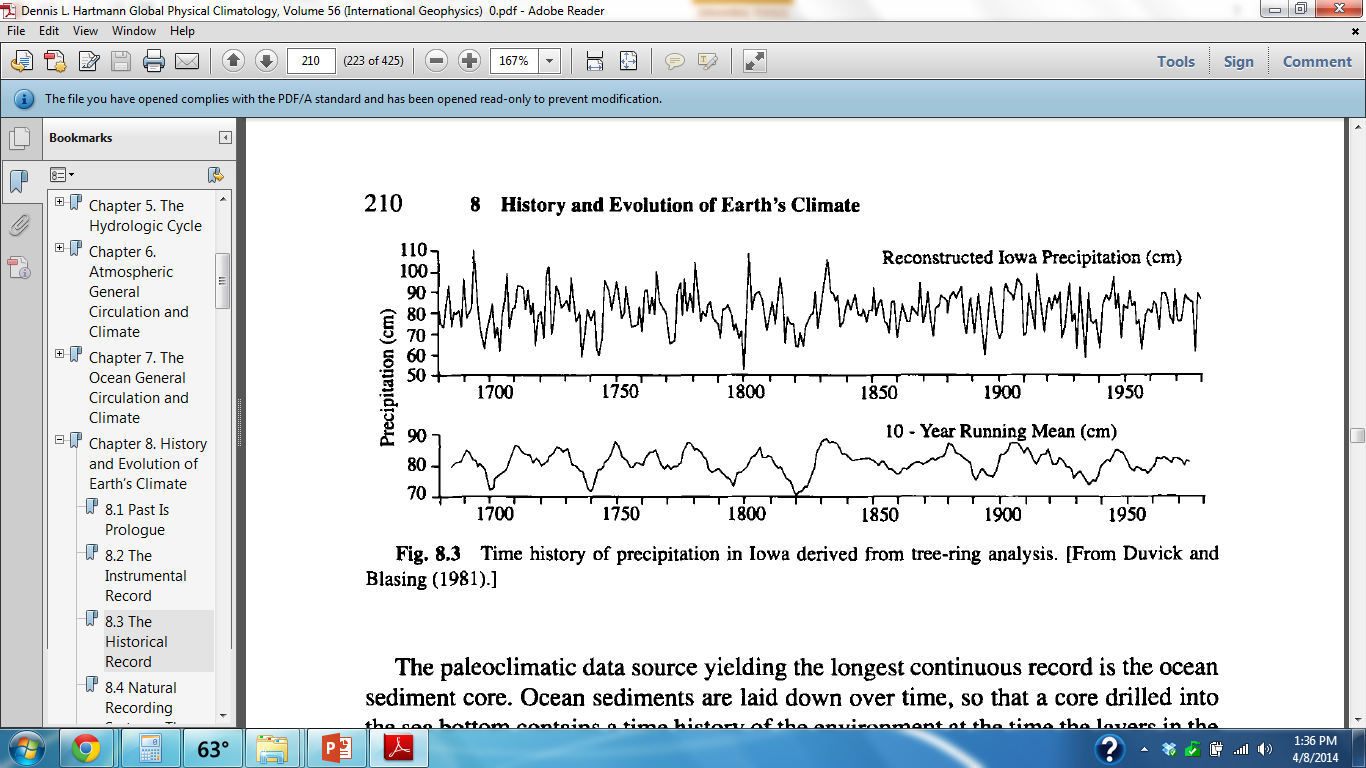 [Speaker Notes: Note: This data graph has nothing to do with the actual data they are analyzing but it helps them compare the first graph that contained all the monthly readings and a graph that has annual averages. It is easier to identify patterns and cycles over long periods of time. When it comes to climate variability it’s important to used large sets of data to be able to identify patterns and events that are out of the ordinary.]
Label The Graph
Highlight the X Axis on the graph and go to Format and Select Axis.  It can also be labeled in Chart, repeat for the Y Axis.
It can also be labeled under Chart Layouts and from the menu select Chart Title and Axis Title (one a time), label the graph accordingly.
To facilitate reading the points lines can be inserted connecting the points to the specific coordinate (Year) on the X Axis. 
To mark lines go to Chart Layout go to Analysis menu and select lines and select drop lines. (see next slide)
Line Graph with Drop Lines
Clustered Column Total Annual Precipitation
[Speaker Notes: Note: Using the clustered graph it’s easier to see the year of the most precipitation and the least. They can also notice that by just using the Total Annual Precipitation data for some of them it might be a little difficult to make a clear distinction between two data points. This is helpful because once they calculate the mean of the data they will see these very tiny differences become clear.]
Chart the Annual Precipitation
Once all the total annual precipitation for each year has been calculated in column C graph the total annual precipitation. 
Using :
Which year had the lowest precipitation and which year had the highest?
Compare it to the Year you selected as the year with the lowest precipitation.
Why Average and It’s Advantages
An average expresses an amount that is typical. 
The average also helps summarize a large amount of data with a single value. 
To Indicate variability around a single value. This is very important in being able to compare different sets of data.
There are three different types of mathematical averages.
Mean, Median and Mode.
The Mean will be used for the analysis of the set of data. 
The Formula for Mean = ΣX     
                                          n
x = Symbol of Mean (a bar over the X
Σ = SUM;
X = values;
n = number of values of data set
[Speaker Notes: Note: Discuss all three averages with students. 
Mean = Add all values and divide by the total of values.
Median = Line the values in order and find the middle number.
Mode = The number that appears most often in the set of numbers.]
Graph Mean Annual Precipitation
If you just want to be able to highlight the data create a another Year Column. This column will be located next, but before the Annual Mean Precipitation Column.  The previous date column can also be used. To Highlighting the data requires a different method because the columns are not next to each other.
Label a new column Mean Annual Precipitation mm.
 Mean Calculation: Since you have already added the annual precipitation by year these values can be used to calculate the average. How can it be calculated?
Calculating the Mean Annual Precipitation
Click on cell 2 of the column where the mean will be calculated.
Click on = (equal sign) right the letter S and select from the pop up menu SUM. 
Enter D2 - or the column letter and cell number the 1981 (planting year of data) annual precipitation value is located.
=SUM(D2 enter / (backslash) sign followed by the number 12 close parenthesis.
=SUM(D2/12) The Mean Annual Precipitation for 1981 (first year should appear)
For a short cut of how to get the values for all years see next slide.
[Speaker Notes: Note: It is important to discuss every calculation to ask students first how to go about the calculation. After determining it then ask students to explain why that method works. Using a computational tool facilitates the process. In order for them to analyze the data they need to understand how the values are obtained as well.]
Short Cut Calculating the Mean for the Entire Column
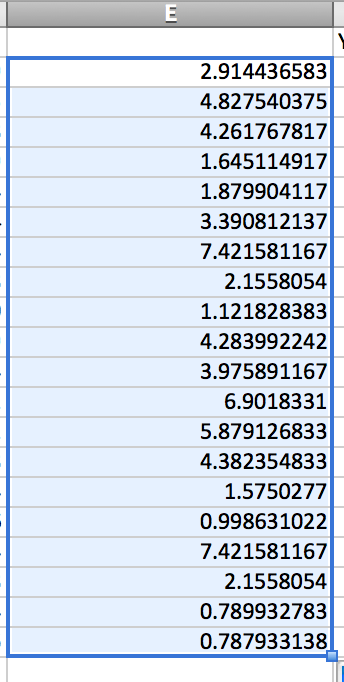 To calculate the mean for every year there is no need to repeat the formula.

Place the cursor on the small blue box until it becomes a cross and drag it down.
Drag Blue Box Down to Highlight Column.
Calculates the 
Mean for Each Year Automatically
Graph the Mean Annual Precipitation
Select Chart, go to Scatter and select Straight Marked Line.
Graph appears. Label Graph
Change X Axis values to show every year in the X Axis. Highlight the X Axis go to Format click on X Axis a screen will pop up where minimum and maximum can be change. See next slide.
Change X Axis Min and Max Values
Click on Scale

Change Minimum value to 1981 (Year Tree was planted).

Change Maximum to 2000 (Year Tree was Harvested)

Change Major Unit to 1.

Press OK
[Speaker Notes: Note: As these changes are being made discuss briefly what changes they see on the graph. This will help them gain and understanding of what they are doing and learn how to use the tool.]
Change Y Axis Minimum and Maximum Values
Click on Scale

Change Minimum value to unit to 1.

Change Maximum to 1.

Change Major Unit to 1.

Change the Minor Unit to 0.10

Press OK
[Speaker Notes: Note: Discuss with students the changes on the graph. Have them see how the scale on the Y axis changes by using increments of .50 rather than one. Ask them – How does it make a difference with respect to reading a graph. Not all students have the same set of data they can experiment with the values to see which set of min. and max. helps read the values on the graph better.]
Scattered Straight Marked Graph
[Speaker Notes: Note: Ask them to read the graph. What year was the precipitation the greatest? What year was the least? The mean of the data allows differences to become more apparent. Answering the two questions is easier with the average with differences are subtle than with the Total Annual Precipitation. Once students know how to produce the graph they can create different types of graph to see which one represents the data clearly and which ones help answer different questions.]
Calculating Anomaly
The anomaly of data allows us to detect points of data that don’t conform with the norm. 
For Example if for a few years the precipitation was bellow the historical average then these data points are considered out of the norm. This is very valuable in the analysis of climate variations and changes.
[Speaker Notes: Note: Ask student what do they think anomaly is? They can give examples that are not necessarily related to using data. When the are done with this section they will gain a better understanding of what it is and how it is useful.]
Calculate the Total Mean Annual Precipitation
How can the mean of the 20 years of precipitation data be calculated?
Calculating the Mean for 20 Years of Precipitation DATA
Add all the Mean Annual Precipitation Data.
Formula =SUM(H2:H21). The highlighting technique can be used. Type = S pick SUM from pop up screen and highlight all the values.
Now you have the total of all of the 20 Annual Averages.
Go to the column next to column H, Column i) and enter the formula to calculate the mean of the 20 Mean Annual Averages in cell i2.
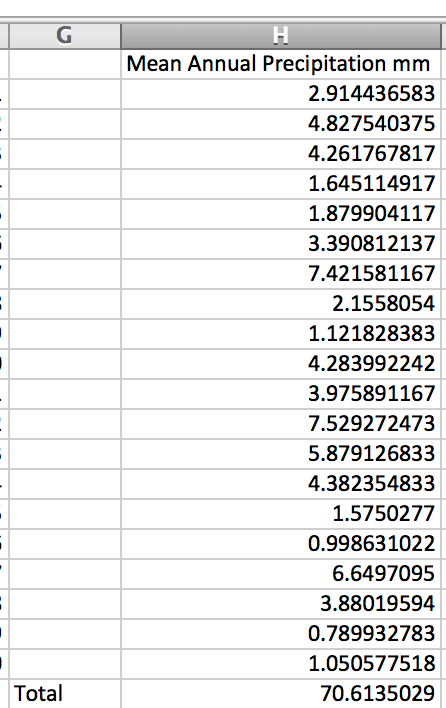 [Speaker Notes: Note: The lower case  (i) was used in substitution to the upper case I because visually it appears like the roman number 1.]
Calculating the Mean for 20 Years of Precipitation DATA
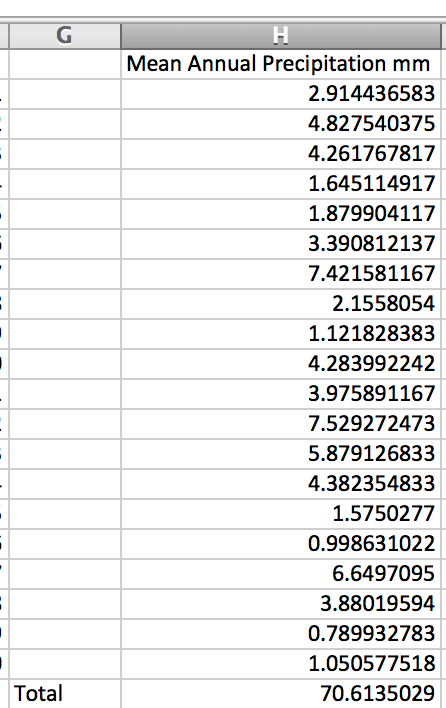 Enter the formula in the new column in this case column i (keep in mind that the cell values may differ depending on the location of the data.
Formula =SUM(H22/20)
Cell H22 contain the Sum of the total averages.
20 is the amount of years.
H22 Cell 
The sum of all the annual averages
Calculating the Mean for 20 Years of Precipitation DATA
The =SUM(H22/20) gives you this value.

In order to calculate the anomaly 3.530675145 needs to be subtracted from each Annual Average.

To facilitate the process the Total Mean Annual Precipitation is copied 20 times.

To copy the number 20 times, Go To Edit press copy and then SPECIAL PASTE highlight all the cells that need to be copied.
Calculate the Anomaly Per Year
To calculate the anomaly the 3.530675145 (The Mean for the Total Annual Precipitation Averages) is subtracted from every annual average.
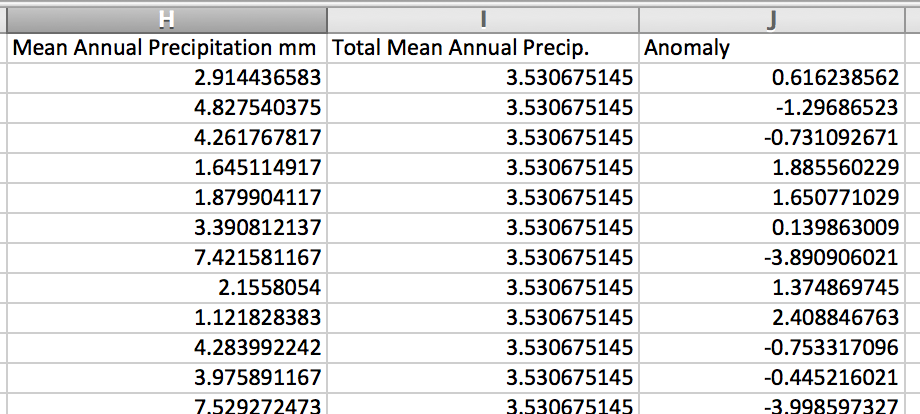 [Speaker Notes: Note: Ask students how would they go about subtracting column I from column H. Once they figure it out or answer ask them how can they do it with a short cut, without having to enter a formula for each cell.]
Copy and Special Paste to Calculate Anomalies
Place cursor on cell i2 go to Edit and click Copy.
Go to Edit and click on Special Paste.
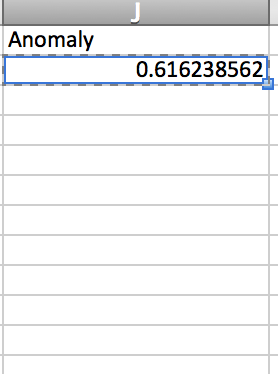 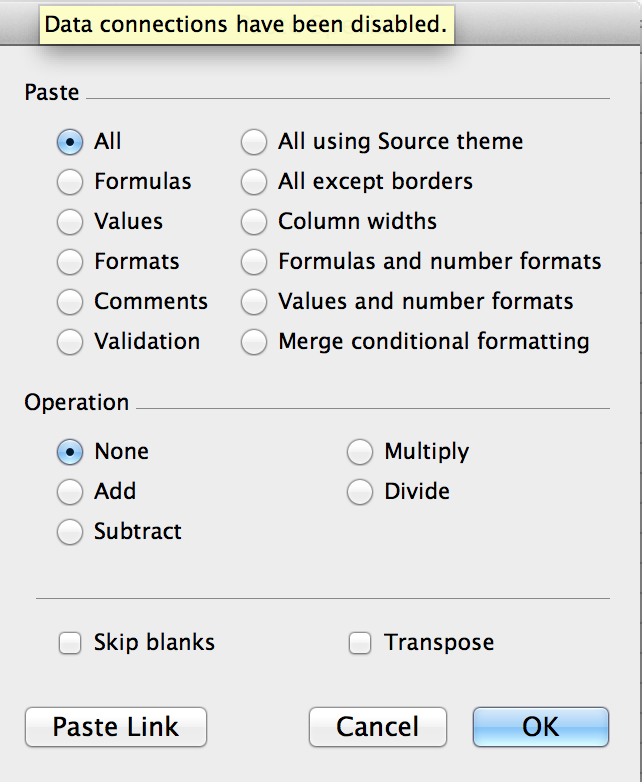 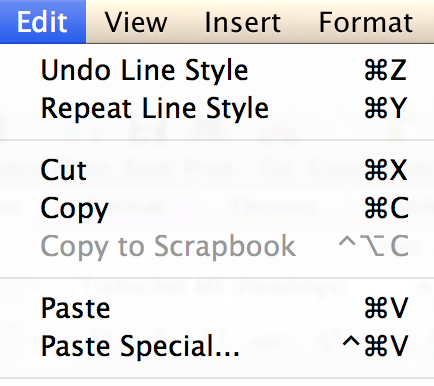 This window        appears. Select FORMULAS
Calculate Anomalies Per Year and Graphing
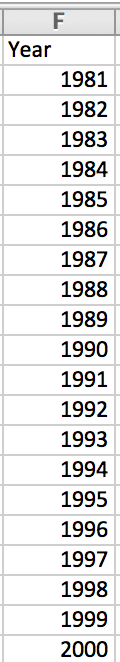 Highlight all the 19 cells bellow cell 2 and press enter. All the anomaly values should appear.  

To Graph - highlight column YEAR first. Then press command (Mac) or Ctrl (PC) and while pressing the command or Crtl button down highlight the Anomaly Column.

Go to Charts and select Scattered, Straight Marked Scattered
Changing Graphs Parameters
Change X Axis Interval to 1 instead of 5
Move the X Axis to the Bottom
How to Lower the X Axis
Click twice on the axis bar and the pop up will come out. If not go to Format and select Axis.
Select Ticks go to Axis Labels and select Low
Change Graph Parameters
Select Scale
Change Values:
Minimum to 1981
Maximum to 2000
Major Unit to 1
Decadal PrecipitationAnomaly Graph
[Speaker Notes: Note: Students have already learned how to label their graphs. They should also learn how to copy their graphs into word files to answer the analysis questions for every set of data.]
Calculating Standard Deviation
To calculate the standard deviation there are several figures that will be needed:
1. Obtain the mean of the annual data for each year of your data set.
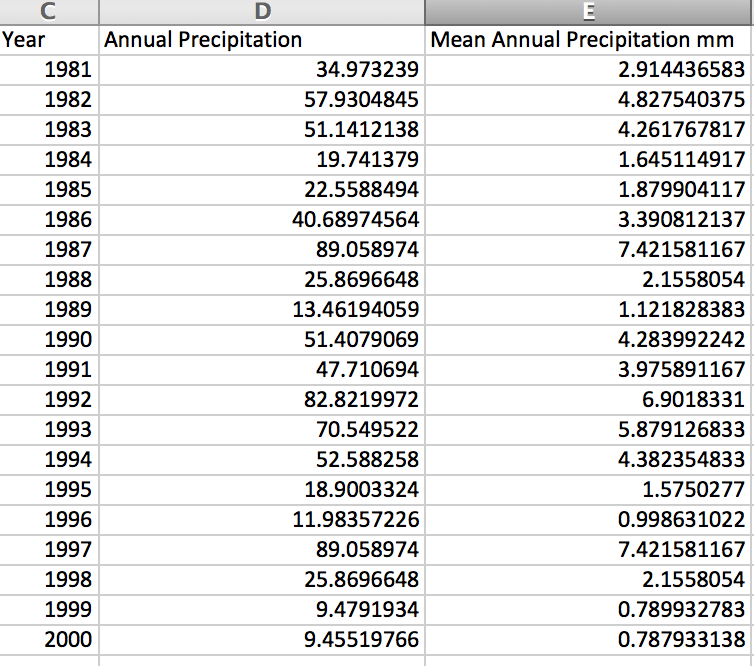 The mean for each year of data
[Speaker Notes: Note: If students are using the same precipitation data set they will have already calculated this figure when finding the anomalies. Ask Students:  How to calculate the mean for each year of data? How would you do this in Excel?

 How to Calculate Annual Averages (Mean) for each year: Add the precipitation values per month. Then divided that total by 12 (total number of months for each year. Excel formula =SUM()/12 in between the parenthesis they should enter the cell location example from C2:C13 that’s equivalent to 13 cells. In other words from Jan. to Dec. of each year. 

Reading: Standard Deviation and Precipitation PDF
Author: Learner.org
Link: https://www.learner.org/courses/againstallodds/pdfs/AgainstAllOdds_StudentGuide_Unit06.pdf]
Calculating Standard Deviation
Once the Mean for every year of data has been obtain the next step is to find the mean for the total of years of data.
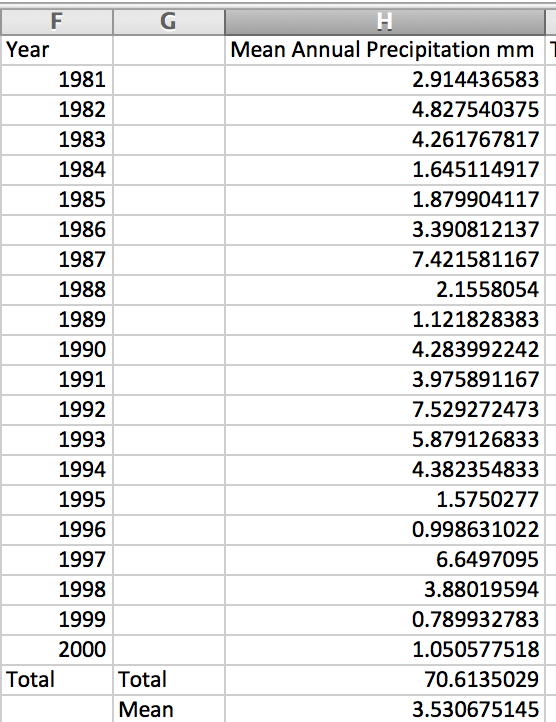 =SUM(H2:H21)
=SUM(H2:H21)/20
Total SUM of the annual means
Mean of The Total Annual Means
[Speaker Notes: Note: The formulas are animated and will appear when the down button is pressed. Ask students what formula they would use in Excel and how this formula is similar or different than the mathematical formulas they are used to working with.]
Calculating Standard Deviation
Subtract the Annual Total Mean from the mean for each year to find the variation from the mean.
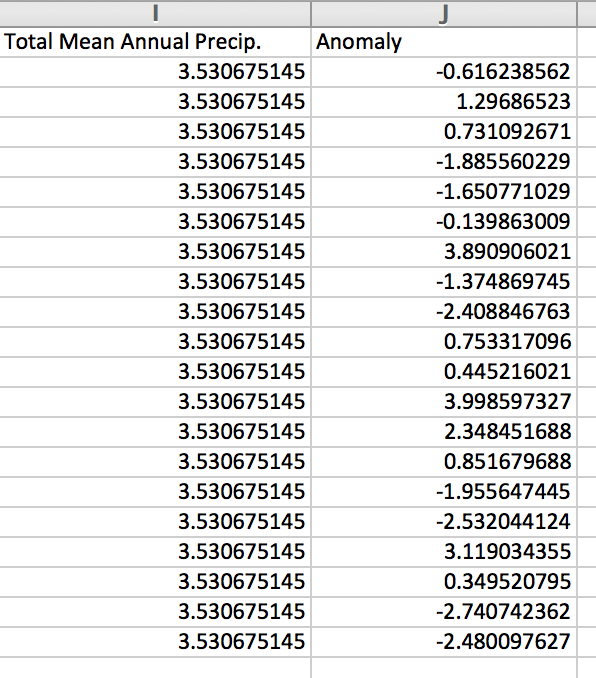 This figure tells us how much above or bellow the mean the Annual Precipitation mean is. This is called anomaly.
Calculating Standard Deviation
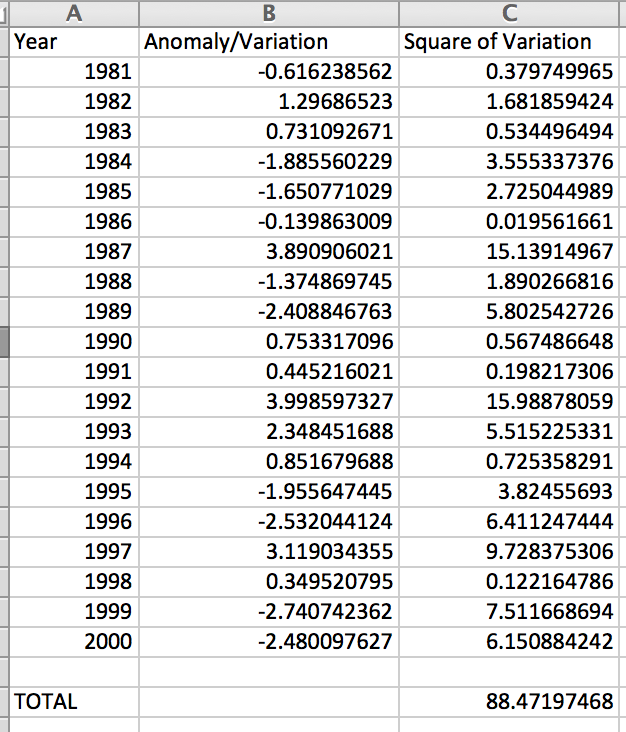 Next step: Square each anomaly value. Now all the numbers are positive.
Next Step is to square each anomaly value. Now all the numbers are positive.
Then add all the squared values.
=POWER(C2,2)
C2 = Cell of Number
2 = Power to raise the number
Add the Total of all the squared values
Standard Deviation
Next Step: Find the the mean of the square number.
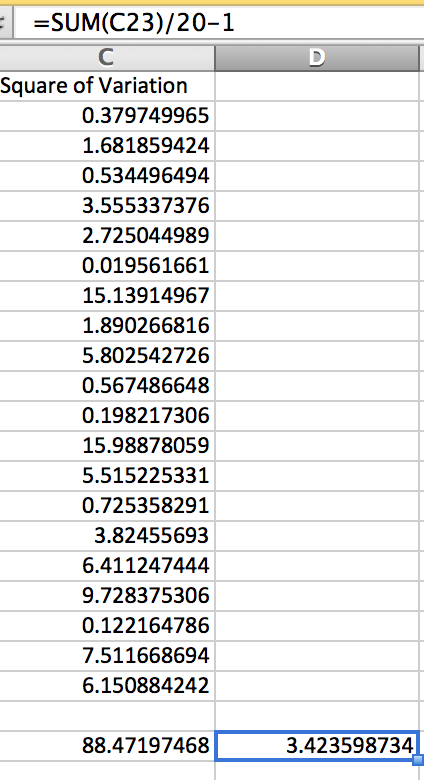 Σ(x – x )2
  n - 1
Divide the number by n – 1 as the denominator. Where n = is the number of years.
=SUM(C23)/20-1
88.4719468 ÷ (n – 1) = 3.423598734
[Speaker Notes: Note: Because we are using a sample we subtract 1 from n, which is referred to as Bessel’s correction. It is used to sample variances. The method corrects the bias in estimation.]
Standard Deviation
Final Step: Take the Square Root of the mean of the variance.
x = Symbol of Mean (a bar over the X
Σ = SUM;
X = values;
n = number of values of data set
=SQRT(D23)
[Speaker Notes: Note: Standard deviation is a measure of how spread out the number are from the 
When the standard deviation is calculated by adding all the differences from the mean and then it’s divided by the data points – 1. That is going to give us the standard deviation which how far away from the mean are the data points. If the result is a big number it tells us that there are lots of points away from the mean. It it is a small number it tells us most of the numbers are closer to the mean.]